Welcome to my today’s class
Introduction
Md. Manzur Rahman
B.A. (Hon’s), M.A. (English)
Assistant Teacher (English)
Goonvari B.L. High School,
Fulchhari, Gaibandha.
E-mail: manzurrahman12@yahoo.com
Web: www.englishaidbd.com
Class: ix
Subject: English 2nd Paper
Time : 40 minutes
Title: Narration (1)
Number of Students: 40
Look at the pictures and texts.
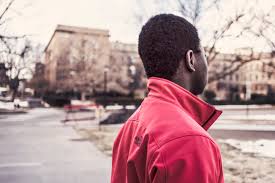 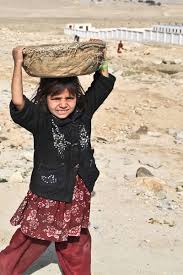 The man said to the girl, “ You are working hard.”
The man told the girl that she was working hard.
The girl said, “ I have nobody in the world.”
The girl said that she had nobody in the world.
What do think after seeing the pictures and texts.
Direct and Indirect Speech
Our Today’s Lesson is-
Direct and Indirect speech
Narration: Part-1
Learning Outcomes
After the end of this lesson, Ss will be able to-

define Speech.
identify the speech.
change speech from direct to indirect.
What is speech?
The expression expressed by the speaker is called speech.
Kinds of Speech
Speeches are of two kinds.
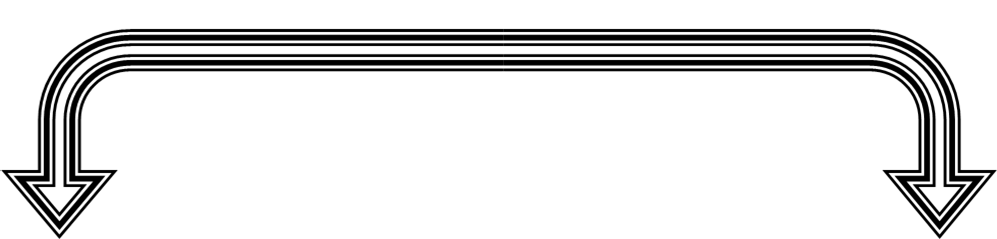 Direct speech
Indirect speech
Razu said to me, “ I am busy today.”
Razu told me that he was busy thatday.
Speech spoken directly by the speaker is direct speech.
Speech spoken indirectly by another is indirect speech.
Let’s know the name of the portions of direct speech.
He said to me, “ I was in my class room.”
Reporter
Reporting Verb
Object of the reporting Verb
Inverted Comma
Reported Speech
Let us know the basics of 
Speech / Narration.
Changing of the verbs of reported speech.
do/ does					did
do/ does (for Question)			V2 (past form)
V1(present form)			V2 (past form)
did/ V2 (past form)		 had + V3 (P.P form)
am/is/are					was/were
was/were				had been
had + V3 			          
      had + V3 (P.P form)
Had				   
      had + V3 (P.P form)
Changing of the verbs of reported speech.
have	/has					had
shall/will				      would
can					      could
may 				      might
must/have to/has to/ ought to				      
              had to
Changing of the adverbs
Direct              Indirect
Now			       then
this/these		that/those
here				there
Come			go
Ago				before
today                             
            that day
tonight                
       that night
tomorrow		      the next day
yesterday		the previous day
last year                 
      the previous year
next year		               
     the following year
last night	     
     the previous night
Next day    
                                   
  
      the following day
Changing of the pronouns of Reported Speech
Direct				Indirect
I, me, my				 Change 
	We, us, our               according to the 							reporter.
Change 
You, you, your			   according to the 					     object of the 
					    reporting verb.
He, She, It, They		No Change
Changing Speech of Assertive Sentence
Direct				Indirect
said/		                         said/		   
	said to				  told
“ inverted comma”		     that
D: The man said to me, “I am very hungry.”
In: The man told me that he was very hungry.

D : He said, “We were busy yesterday.”
In: He said that they had been busy the   
     previous day.
Some other rules of Changing Speech
If the reporting verb is in V1 (present form)/will/shall+V1, no need to change the verb of Reported speech.
D : He says, “ I go to school everyday.”
In: He says that he goes to school everyday.
D : She says, “ I am not worry about this.”
In: She says that she is not worry about that.
D : He will tell me, “He does the work timely.”
In: He will tell me that he does the work  
     timely.
If the reported speech is universal truth, it will be unchanged in indirect speech.
D : He said to me, “The earth moves round the sun.
In: He told me that the earth moves round the sun.
D : She said, “The sun sets in the west.”
In: She said that the sun sets in the west.
D : I said, “Time and tide wait for none.”
In: I said that time and tide wait for none.
Group Work
Group-1 & 3
Make a list of the verbs and their changing form in indirect speech.
Group-2 & 5
Make a list of the adverbs and their changing form in indirect speech.
Group-4 & 6
Write down the rules of changing pronouns of the reported speech.
Home work
Turn the following speech into indirect:
I said, “ It was an accident.”
She said to me, “I want to meet you.”
I said, “I have no time.”
She said to me, “You are very busy today.”
I said to her, “You made a mistake yesterday.”
Thank you very much.